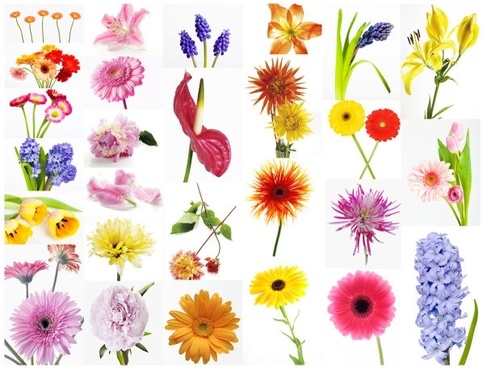 সবাইকে শুভেচ্ছা
পরিচিতি
শিক্ষক পরিচিতি
পাঠ পরিচিতি
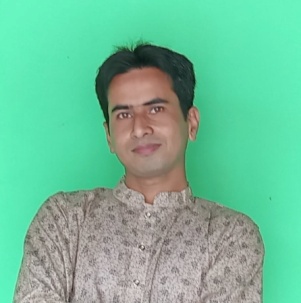 জিল্লুর হোসাইন 
সহকারি শিক্ষক 
গোপালপুর সরকারি প্রাথমিক বিদ্যালয়
দিনাজপুর সদর, দিনাজপুর।
মোবাইল: 01719131057
Email:zillurr91@gmail.com
শ্রেণীঃ তৃতীয় 
বিষয়ঃবাংলাদেশ ও বিশ্ব পরিচয়
মূলপাঠঃ আমাদের  অধিকার ও দায়িত্ব 
আজকের পাঠঃ শিশু হিসেবে আমাদের অধিকার
 সময়ঃ৪০মিনিট 
তাং- 09/০3/২০22
শিখনফল
এই পাঠ শেষে শিক্ষার্থীরা -
৩.১.১. মানুষ হিসেবে শিশুদের অধিকার বলতে পারবে।
৩.১.২.শিশুদের মৌলিক অধিকার উল্লেখ করতে পারবে।
৪.১.১.পরিবার থেকে একটি শিশুর প্রাপ্য মৌলিক অধিকারগুলো বলতে পারবে।
এসো একটি ভিডিও দেখি
https://youtu.be/Ubuidcofi1k
ভিডিওটিতে তোমরা কী কী দেখলে?
তোমরা কি জান সেগুলো তোমাদের অধিকার
ছবিতে আমরা কী দেখতে পাচ্ছি ?
এগুলো শিশুর অধিকার
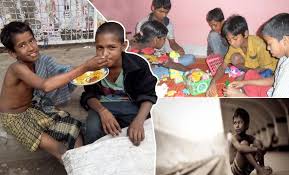 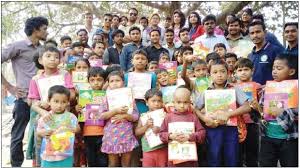 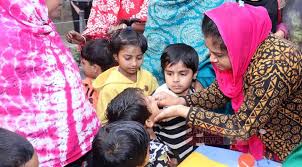 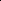 শিশু খাচ্ছে
শিশু  ঔষুধ খাছে
শিশু বই নিয়েছে
আজকের পাঠ
এসো আমরা “শিশু হিসেবে আমাদের অধিকার” সম্পর্কে পড়ি।
ছবিতে আমরা কি দেখতে পাচ্ছি?
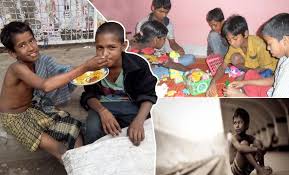 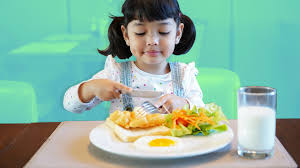 শিশু খাচ্ছে
ছবিতে আমরা কি দেখতে পাচ্ছি?
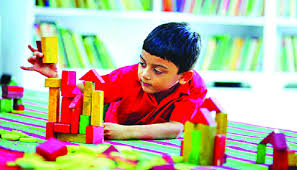 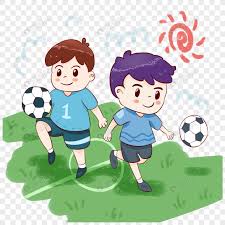 শিশু খেলছে
একক কাজ
শিশু হিসেবে তোমাদের অধিকার গুলো কী কী ?
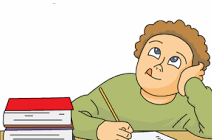 ছবিতে আমরা কি দেখতে পাচ্ছি?
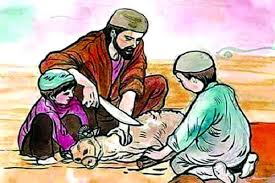 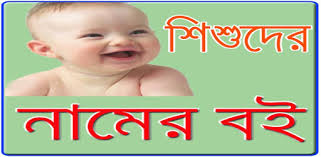 একটি নাম পাওয়ার অধিকার
ছবিতে আমরা কি দেখতে পাচ্ছি?
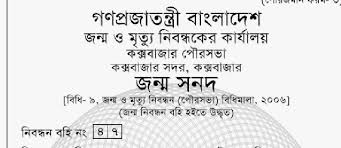 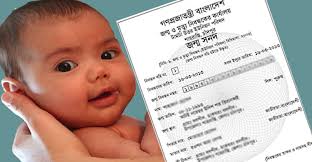 জন্ম নিবন্ধনের অধিকার
ছবিতে আমরা কি দেখতে পাচ্ছি?
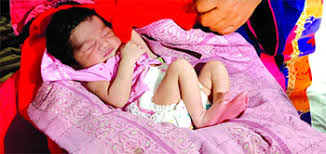 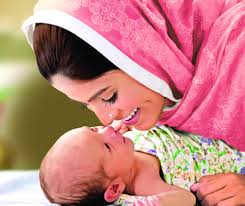 স্নেহ ও ভালবাসা পাওয়ার অধিকার
ছবিতে আমরা কি দেখতে পাচ্ছি?
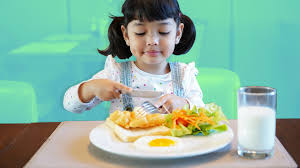 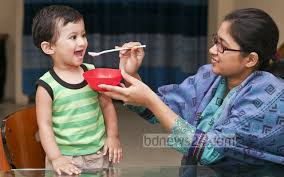 খাদ্যের অধিকার
ছবিতে আমরা কি দেখতে পাচ্ছি?
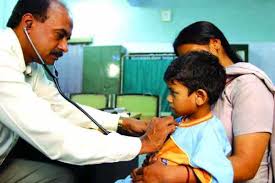 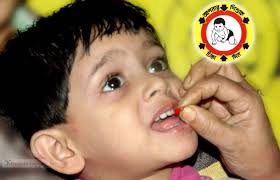 পুষ্টি ও চিকিৎসার অধিকার
ছবিতে আমরা কি দেখতে পাচ্ছি?
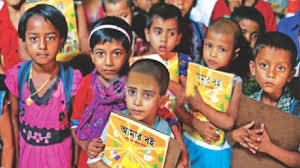 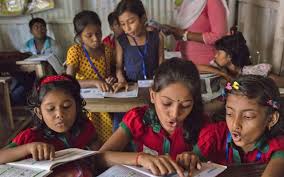 শিক্ষার অধিকার
ছবিতে আমরা কি দেখতে পাচ্ছি?
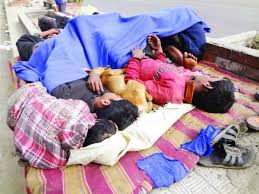 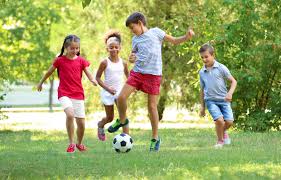 খেলাধুলা ও বিশ্রামের অধিকার
ছবিতে আমরা কি দেখতে পাচ্ছি?
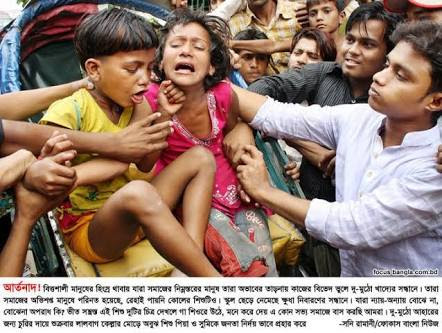 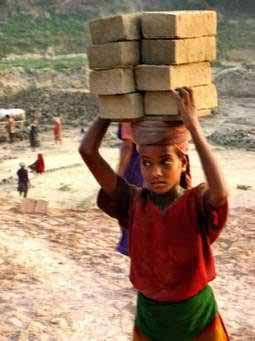 নিরাপত্তা পাওয়ার অধিকার
নিরাপত্তা পাচ্ছে না
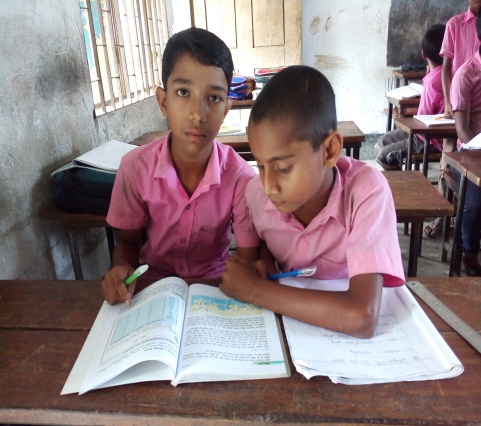 জোড়ায় কাজ
শিশুর প্রধান প্রধান মৌলিক অধিকার গুলো লিখ ।
পাঠ্য বই সংযোগ
তোমরা তোমাদের বাংলাদেশ বিশ্ব পরিচয় বই এর ১৮ নং পৃষ্ঠা মনযোগ দিয়ে পড়
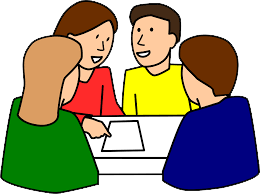 দলগত কাজ
দল নং - ১
কেন আমরা বিশ্ব শিশু দিবস পালন করি ?
দল নং--২
তোমাদের কী কী প্রয়োজন তা  ৫টি বাক্যে লিখ ।
দল নং--২
তোমাদের অধিকার গুলো কেন প্রয়োজন ?
পরিবারে শিশু হিসেবে আমার অধিকারগুলো আরও একবার জেনে নেয়
জন্ম নিবন্ধনের অধিকার  ।
একটি নাম পাওয়ার অধিকার।
স্নেহ ও ভালবাসা পাওয়ার অধিকার।
পুষ্টি ও চিকিৎসার অধিকার।
খেলাধুলা ও বিশ্রামের অধিকার।
শিক্ষার অধিকার।
ছেলে ও মেয়ে শিশুর সমান সু্যোগ সুবিধার অধিকার।
দলীয় কাজ উপস্থাপন
মূল্যায়ন
সুন্দরভাবে বেঁচে থাকার জন্য শিশু হিসেবে তোমাদের কী  কী প্রয়োজন তা  ৫ টি  বাক্যে লিখ ।
বাড়ির কাজ
তুমি বিশ্ব শিশু দিবস কীভাবে পালন করবে তা ৫টি বাক্যে লিখে আনবে ।
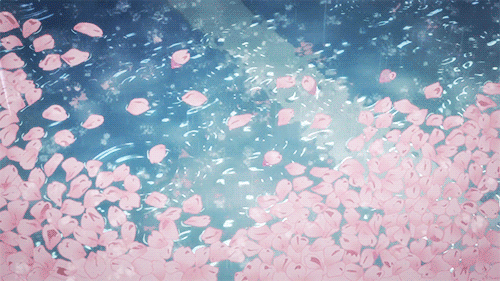 ধন্যবাদ